1
Mentor DCN 802.1-19-0038-02-ICne
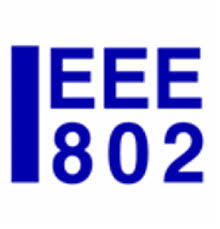 IEEE 802 “Network Enhancements for the Next Decade”Industry Connections Activity(Nendica):Status Report
Roger Marks (Huawei)

roger@ethair.net
+1 802 capable

21 May 2019
2
Nendica Overview
3
Nendica Leadership
Nendica Chair
Roger Marks
Meeting Secretary
Report editors
Nader Zein & Paul Congdon
IEEE 802.1 Chair
Glenn Parsons
IEEE 802.1 Acting Chair
John Messenger
4
Nendica Overview
Voting
While operating as a subgroup under IEEE 802.1, any person attending a meeting may vote on all motions (including recommending approval of the deliverables). A vote is carried by 75% of those present and voting Approve or Disapprove.
Attendance
log: IMAT, under 802 <https://imat.ieee.org>
“reciprocal” attendance policy is per home WG
Nendica Activity Authorization
Until March 2021
Document storage – 802.1 website & mentor 
http://1.ieee802.org/802-nend/ 
https://mentor.ieee.org/802.1/documents?is_group=ICne 
Mailing List
STDS-802-NEND@LISTSERV.IEEE.ORG
Archive: https://listserv.ieee.org/cgi-bin/wa?A0=STDS-802-NEND
Join: http://listserv.ieee.org/cgi-bin/wa?SUBED1=STDS-802-NEND&A=1
5
ICAID Renewal
At March 802 Plenary, Nendica agreed again (18/0/0) to forward the ICAID renewal request, proposing extension to March 2021
Agreed by IEEE 802.1  WG and IEEE 802 LMSC
ICAID renewal approved by IEEE-SA Standards Board, 21 March 2019
See Approved ICAID
6
Nendica Meeting, 14 May 2018
Tuesday, 19:30
Detailed agenda
Meeting overview:
Significant issues regarding ongoing activities expected to be deferred to meetings at next week’s IEEE 802.1/802.3 Interim
today’s brief meeting is primarily a status report and an opportunity to discuss ideas for new Work Items
Work Item: Flexible Factory IoT
Engaged in comment resolution on second Call for Comments
Work Item: Lossless Networks for Data Centers 
Discussing possible revision activity
Coordinating a track at NANOG meeting, 2019-06	
Future meetings
May meetings
802.1 interim (Salt Lake City, 2019-05-20/21)
July meetings
7
Nendica Meeting, 20-21 May 2018
Tuesday, 19:30; Wednesday, 13:30 & 19:30
Detailed agenda
Meeting overview:
Work Item: Flexible Factory IoT
Comment resolution on second Call for Comments
Work Item: Lossless Networks for Data Centers 
Info: Coordinating a track at NANOG meeting, 2019-06	
Future meetings
July meetings
802 Plenary (Vienna, week of 2019-07-15)
8
Flexible Factory IOT
Nendica Draft Report: “Flexible Factory IoT: Use Cases and Communication Requirements for Wired and Wireless Bridged Networks,” 2019-03-12 
802.1-19-0026-00
Call for Comments: 2019-03-22 through 2019-04-12
Comment Resolution in teleconferences starting 2019-04-18
Next Comment Resolution in Salt Lake City, 2019-05-20/21
9
Lossless Network for Data Centers
Nendica Report
Published 2018-08-17
IEEE 802/IETF Data Center Workshop
Bangkok, 2018-11-10
Presentation to NANOG
San Francisco, 2019-02-20
Proposal to initiate revision
802.1-19-0012-00: 2019-02-04
802.1-19-0020-00: 2019-02-28 (slides)
Coordinating a proposed followup track at NANOG 76
Washington, DC, 2019-06-10/12